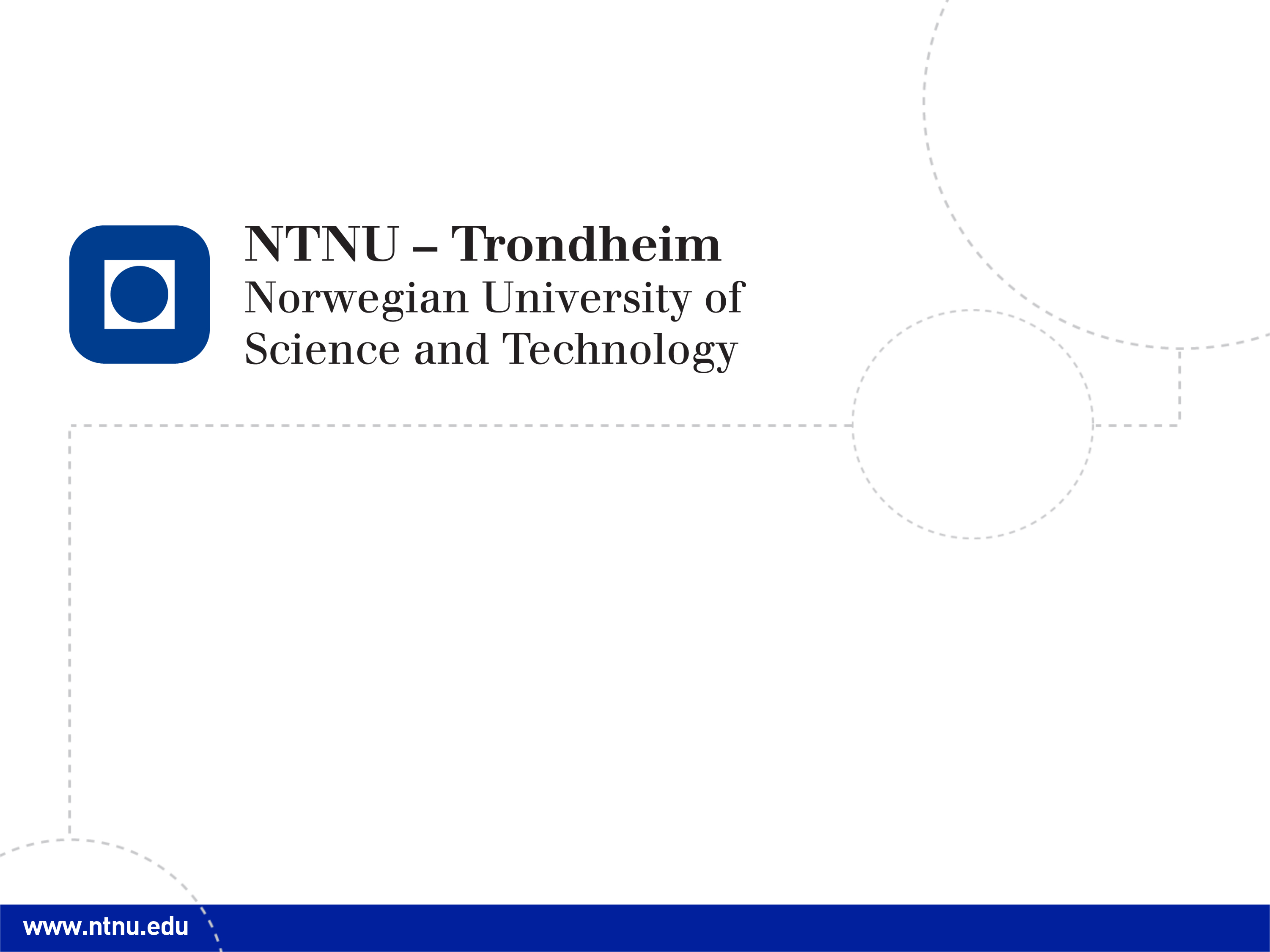 Control Structure Selection for a Methanol Plant using Hysys/Unisim
Supervisor:       Sigurd Skogestad
Co-supervisor:  Vladimiros Minasidis
Adriana Reyes Lúa
Master Project
Mid-Term Presentation
Spring 2014
Mid-term Presentation
Outline
Introduction
Previous work
Specialization Project
Work in progress
Future work
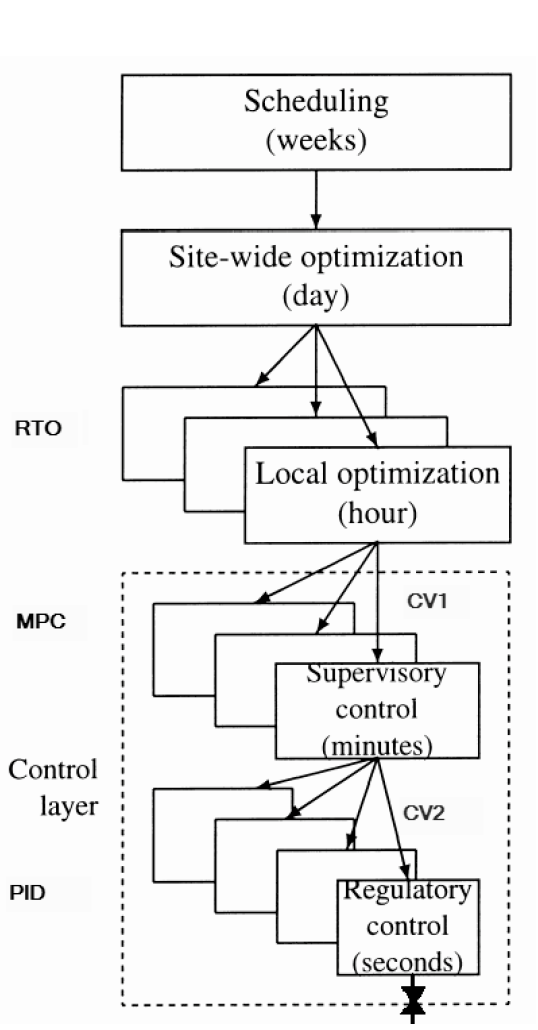 Plantwide Control
“Control structure design for complete chemical plants”

Systematic procedure for the design of an control structure, based on steady state plant economics.
Top down
Bottom up
Plantwide Control
1.  Top-down
	Step 1: Define operational objectives (economics) and constraints.
	Step 2: Identify steady state degrees of freedom and determine steady state operation conditions.
	Step 3: Identify candidate measurements y and select CV1 =Hy 
	Step 4: Select the location of the throughput manipulator.
Plantwide Control: The Challenge
To be accepted and used in industry, the procedure:
must result in processes with near optimal operation. 
should not employ complex control technology.
simple to apply.
Proposed solution:
self-optimizing control.
automate procedure and hide complexities.
Can this be done using process simulators?
Intuitive.
Widely used.
Pre-loaded information.
Design mode vs. operation mode.
Poor numerical properties.
Not standardized.
Objective
To investigate if commercial process simulators could be effectively used for the automation of the plantwide control procedure.
Case Study: Methanol Plant
First of all, you need a model!
Reactor, a separator, and a recycle stream with purge.
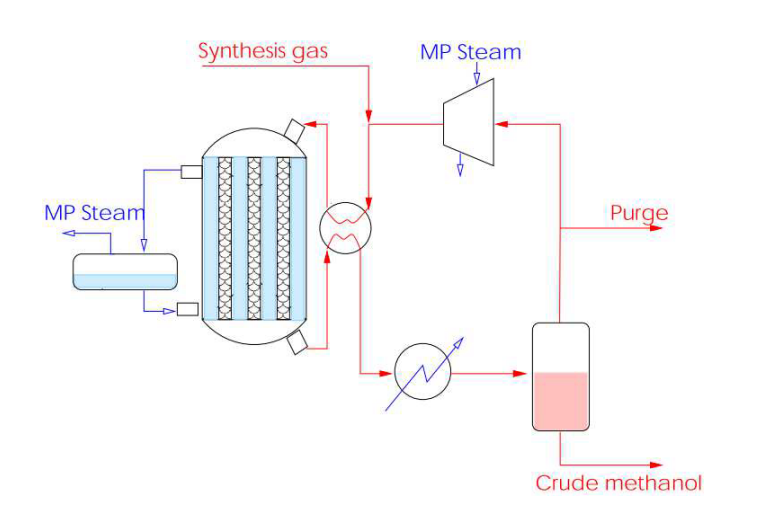 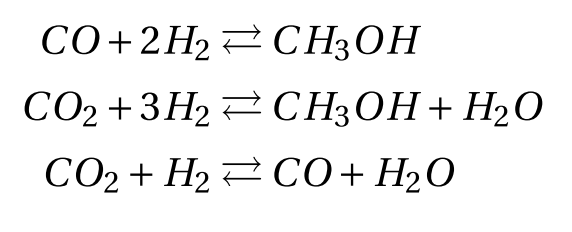 Scheme of a methanol plant (Løvik,2001)
The Model
The “operation mode” process simulation is the model.
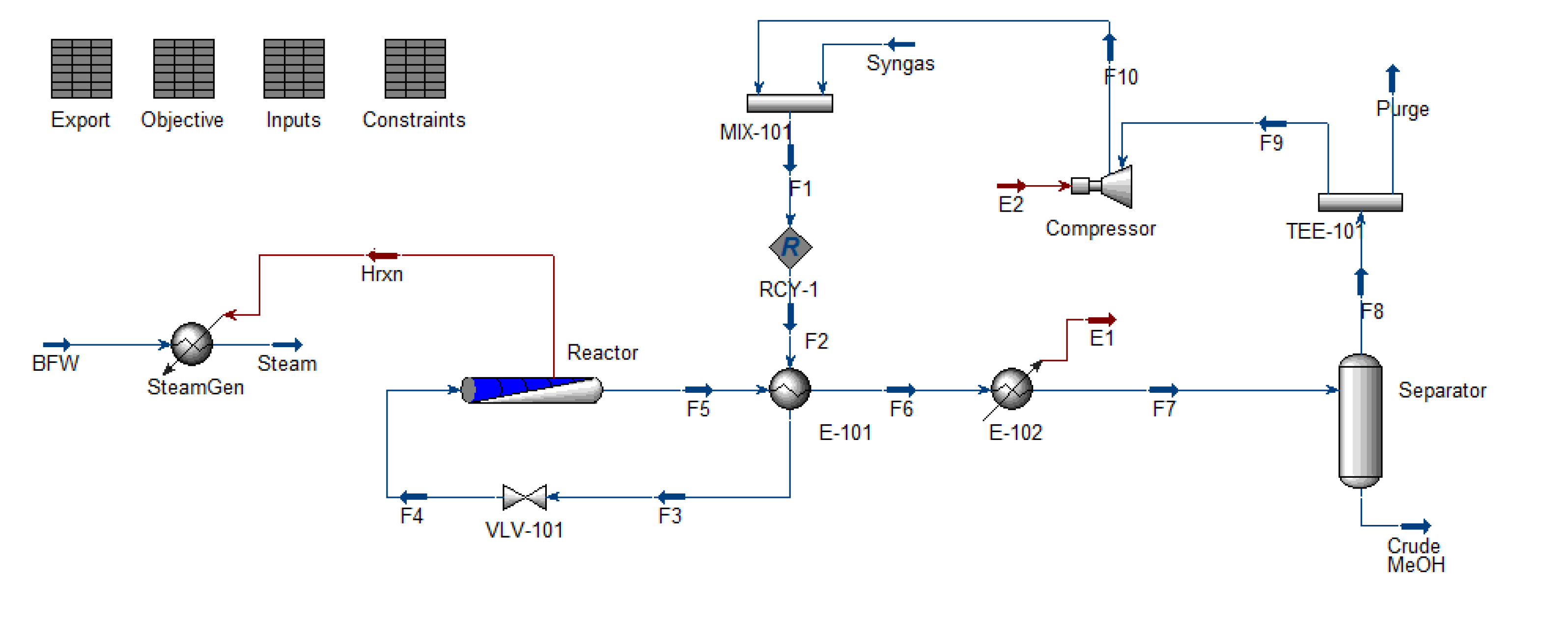 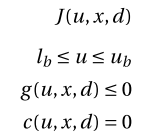 When using this type of model:
The interactions among the variables are not explicit.
We do not have equations to describe our model.
Plantwide Procedure: Step 1
Define:
Operational objectives (economics) and constraints.
Objective function for specialization project:
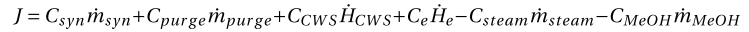 Reviewed objective function:
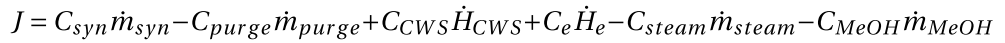 The purge is now treated as a product.
The costs of the purge and electricity were also reviewed.
Plantwide Procedure: Step 1
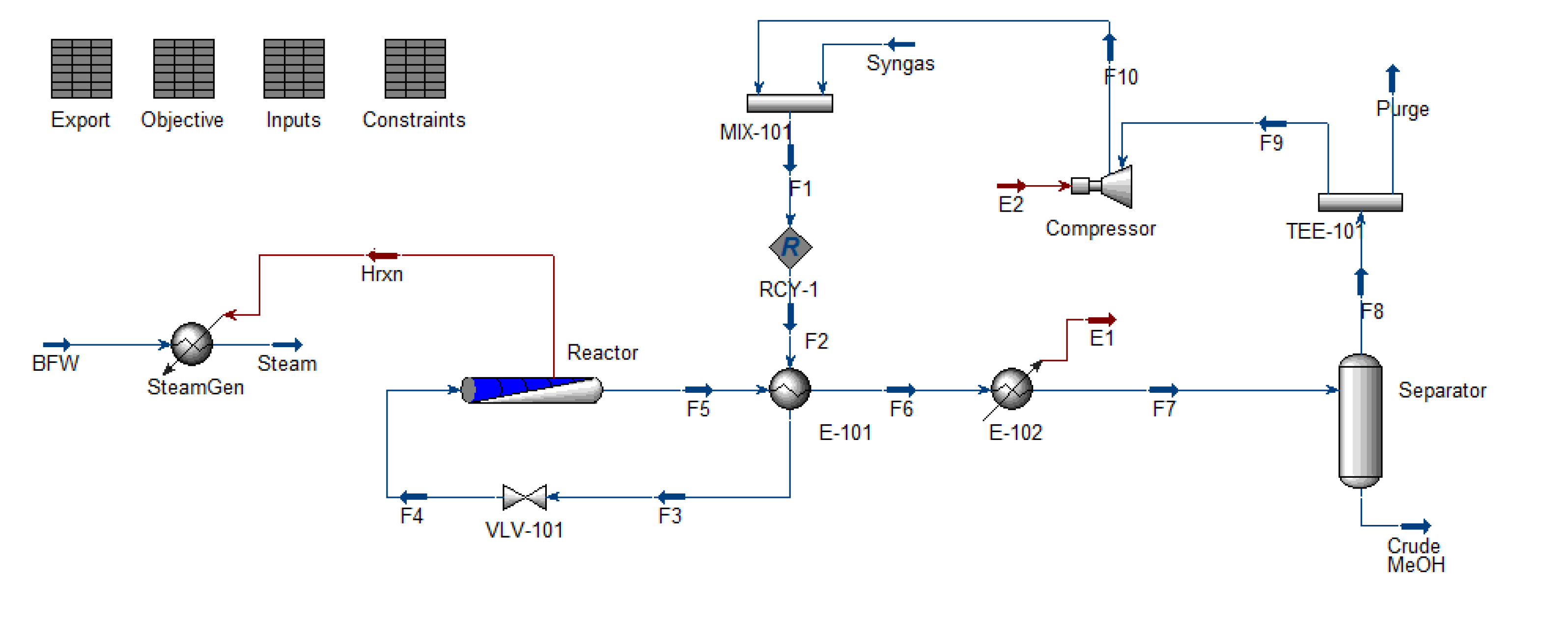 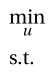 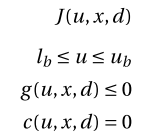 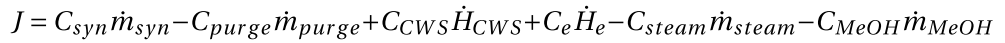 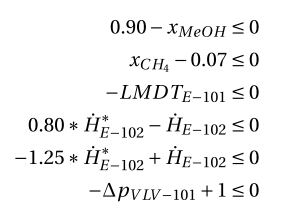 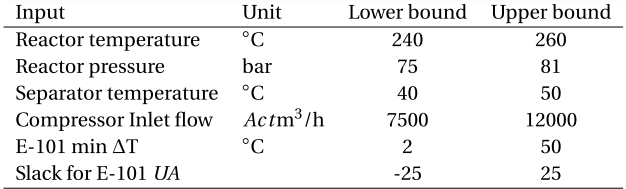 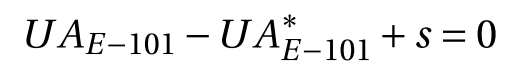 Plantwide Procedure: Step 2
Identify steady state degrees of freedom.
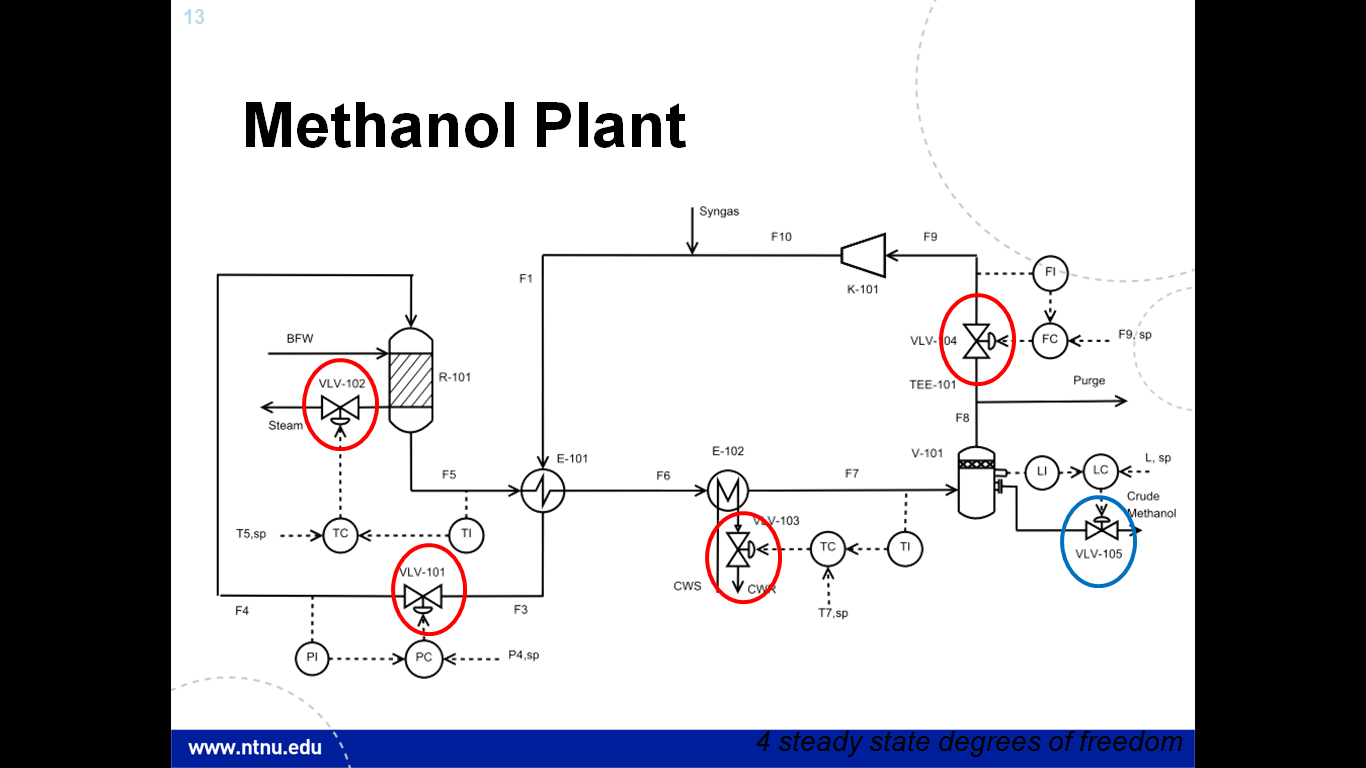 Plantwide Procedure: Step 2
Identify steady state degrees of freedom.
	4 steady state degrees of freedom.
Identify important disturbances. 
Determine steady state operation conditions.
 You need to optimize!
Optimizing the Simulation
As done for the 
Specialization Project
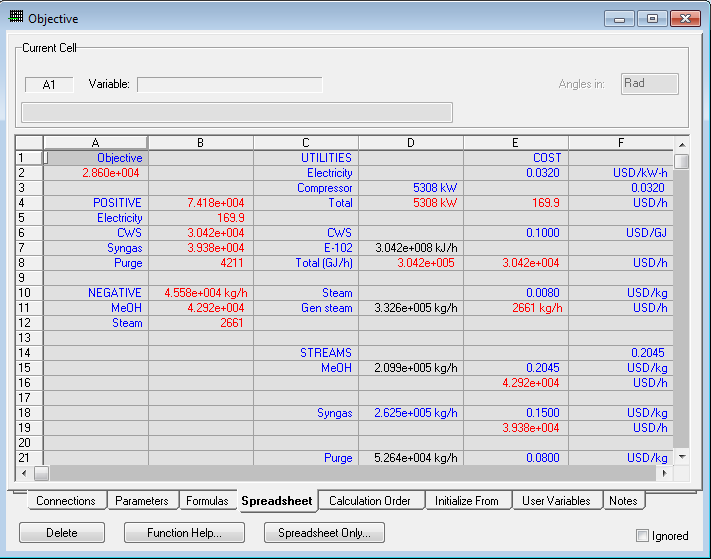 COM
Matlab
UniSim
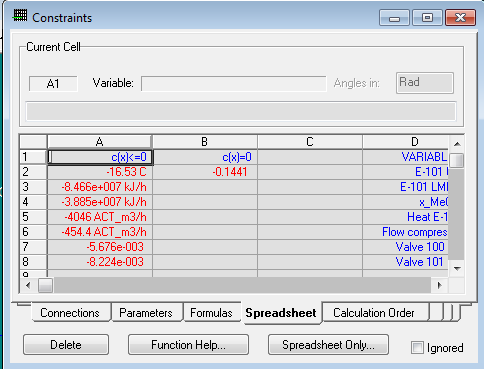 NLP Solver
 fmincon
Interior point
(satisfies bounds)
NLP Model
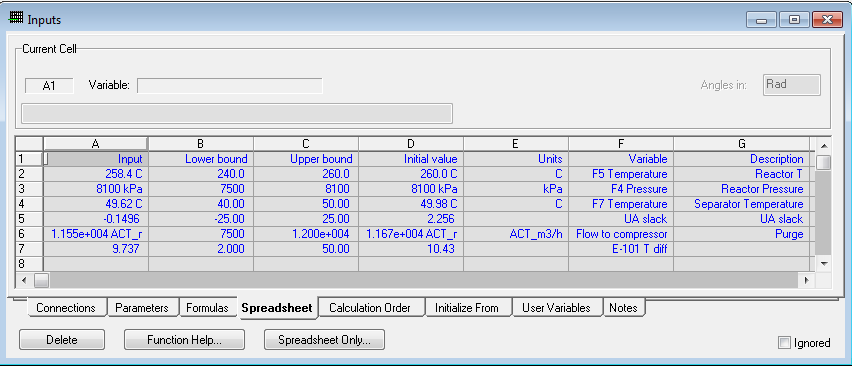 NLP model independent of NLP solver.
Plantwide Procedure: Step 2
Purge treated as waste (you pay for purging).
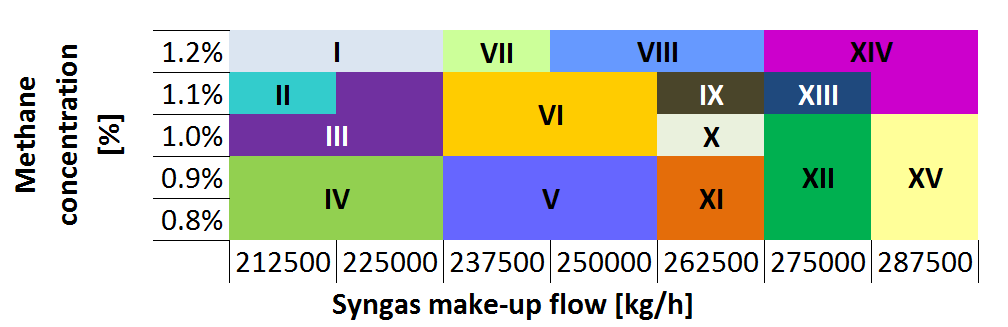 Purge treated as product.
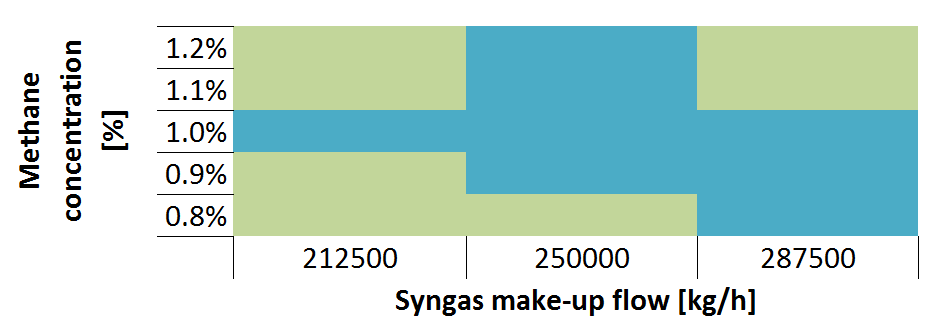 Pressure (l), temperature (h), flow to compressor (l)
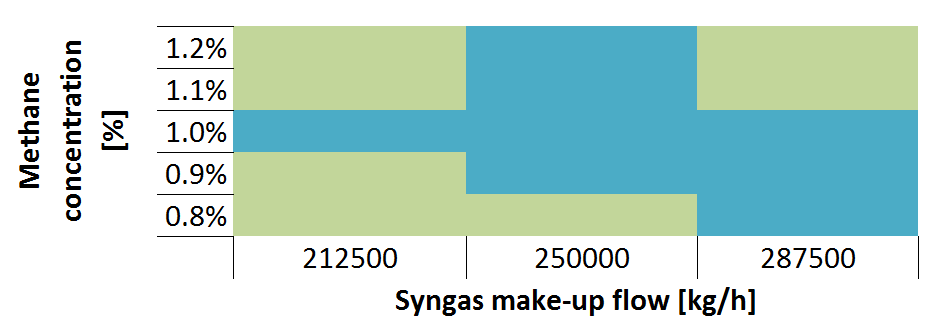 Pressure (l), temperature (h), flow to compressor (l),
UA slack (h)
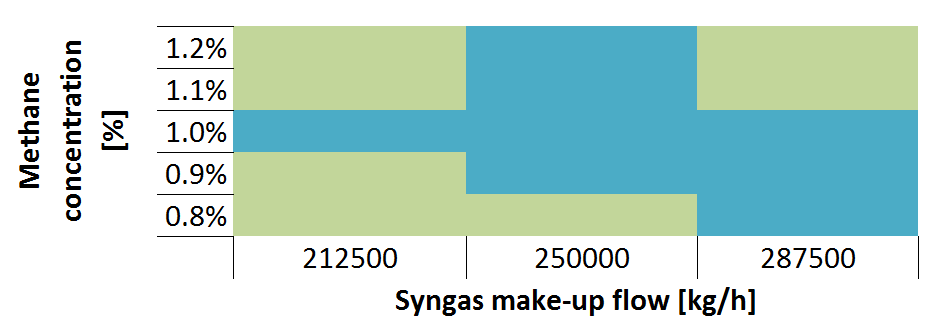 Plantwide Procedure: Step 2
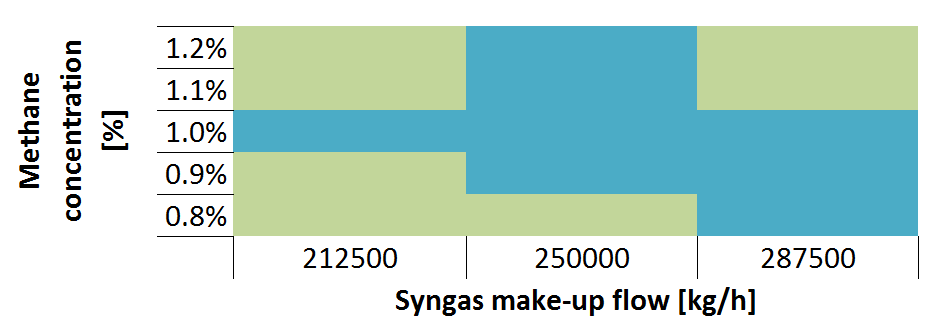 Pressure (l), temperature (h), flow to compressor (l)
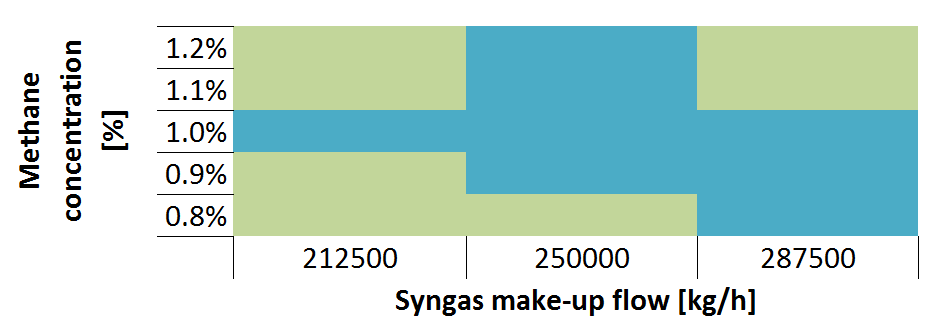 Pressure (l), temperature (h), flow to compressor (l),
UA slack (h)
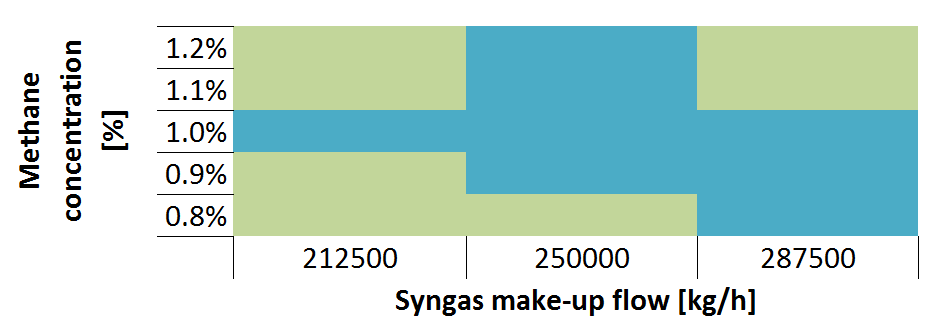 Noisy model

Crude area approximation

Control structure for a single point.
 step size issues.

 finer grid.

 single region-wide control structure.
Gradient-based approach to solve the problem:
For each iteration step it does 2*n+1 function evaluations.
Each iteration is expensive.
Dependant on step size.
Each function evaluation means running the simulation.
For the case study (6 variables), at least abt. 300 function evaluations are required.
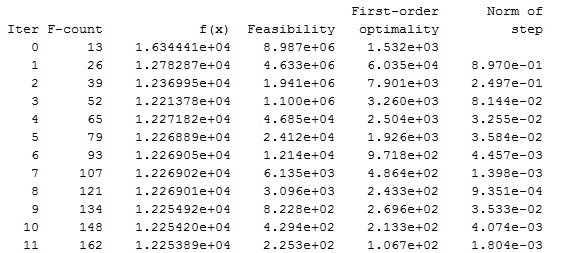 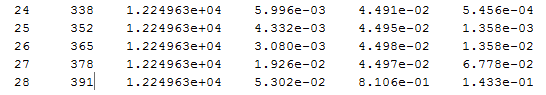  You want to reduce the number of function evaluations!
Derivative-free optimization
Objective function values available. 
F is a “black box” that returns the value F(x) for any feasible x.
Derivative information: unavailable, unreliable, unpractical.
The function is expensive to evaluate or noisy.
Some algorithms can handle bounds a ≤ x ≤ b
 Same characteristics as our model.
Derivative-free optimization
Classification of algorithms:
Direct: search direction defined by computing values of the function directly.
Model based: construct a surrogate model of the function to guide the search process.
Local/Global: search domain definition.
Stochastic/Deterministic: random search steps or not.
Derivative-free trust- region methods
Surrogate and easy to evaluate model.
Obtained by interpolation.
Basic idea:
Define a region in which the model is an adequate representation of the objective function. 
Choose the step  (direction and length) to be the approximate minimizer of the model in this region.
Trust- region methods
Contours of a nonlinear function in a trust region.
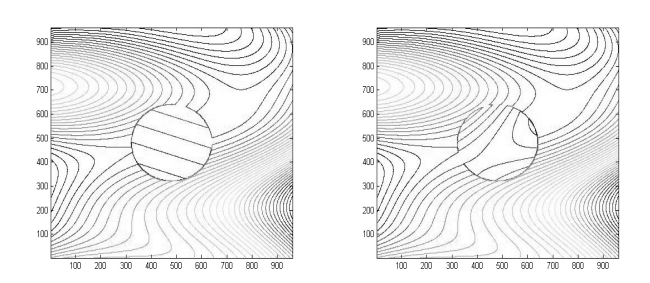 linear model                         quadratic model
Conn, Andrew R., Scheinberg, Katya, Vicente, Luis N. Introduction to Derivative-Free Optimization, 2009
Trust- region algorithm
0. Initialize
Solve trust region problem:
	calculate step
Acceptance of step.
Update model.
Update trust region.
Stopping criterion
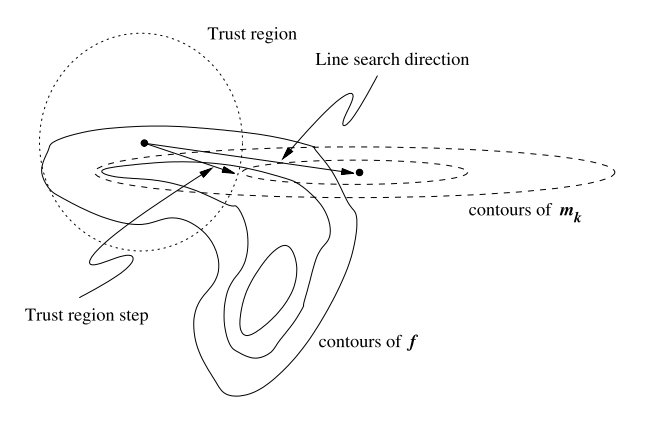 Quadratic model
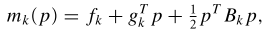 Real function
Taylor approximation
Derivative-free trust- region algorithm
The objective function is approximated by quadratic models obtained by a 2nd order Taylor approximation.
Solves bound constrained optimization problems.
Considers bounds when calculating the trust region step.
Obtains an approximate solution for the approximation mk (xk + s) 
The solution is in the intersection of the trust-region with the bound constraints.
Derivative-free trust- region algorithm
Derivative-free trust-region algorithm.
The objective function is approximated by quadratic models obtained by a 2nd order Taylor approximation.
Solves bound constrained optimization problems.
The number of interpolation points can vary.
In each iteration, only one interpolation point is replaced
The objective function is evaluated once per iteration.
Derivative-free trust- region algorithm
Initialize: generate interpolation points and model.
Solve quadratic trust-region problem.


Acceptance test for the step.
Update trust-region radius
Alternative iteration
Re-calculate s in order to improve the geometry of the interpolation set.
Update interpolation set and quadratic model.
Stopping criterion.
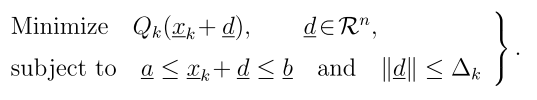 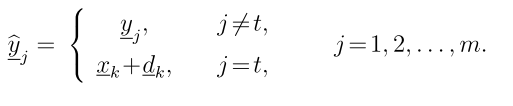 Work to do
Finish programming the DFO algorithm.
Obtain more detailed active constraint regions.
Find control structures for the identified regions.
Investigate the posibility of finding a region-wide control structure.
Thank you for your attention!
Quadratic approximation
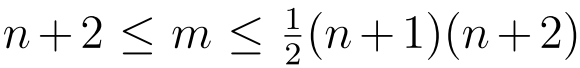 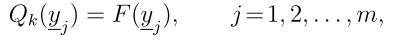 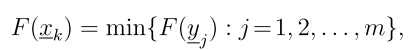 At each iteration:
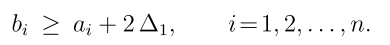 Trust region:
Interpolation points:
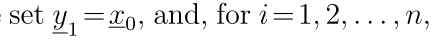 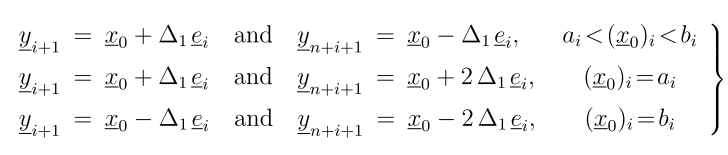 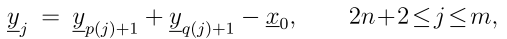 Derivative-free trust- region algorithm
Uses quadratic model.
Independent coefficients:
The number of interpolation conditions can vary.

Remaining degrees of freedom are calculated minimizing the Frobenius norm of the difference of two consecutive Hessian models.
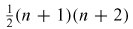 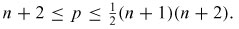 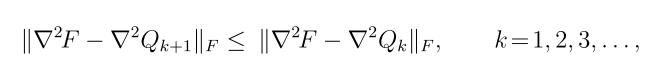 The Frobenius norm is strictly convex.
Derivative-free trust- region algorithm
Linear independence on the interpolation condition is maintained. 
The trust-region quadratic minimization subproblem is solved using a truncated conjugate gradient method. 
Updates:
If the trust-region minimization produces an acceptable step the function f is evaluated at xk + s and this new point becomes the next iterate, xk+1, 
If the step is not accepted, use “alternative iteration”.
The model can also be updated.
Derivative-free trust- region algorithm
Initialize: generate interpolation points and model.
Solve quadratic trust-region problem.


Acceptance test for the step.
Update trust-region radius
Alternative iteration
Re-calculate s in order to improve the geometry of the interpolation set.
Update interpolation set and quadratic model.
Stopping criterion.
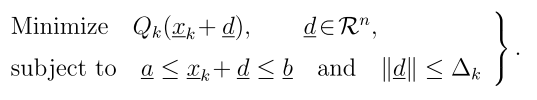 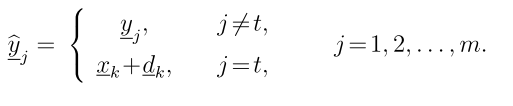